Unit 2 Are they yours?
外研社版七年级英语下册
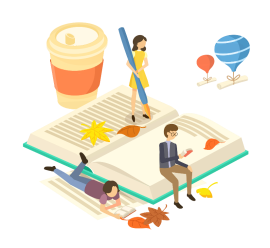 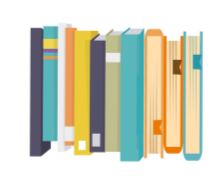 WWW.PPT818.COM
教学目录
1.课前导学
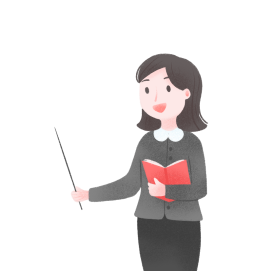 2.课堂基础训练
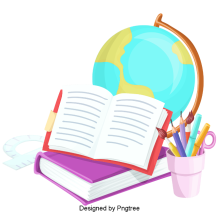 3.培优提高训练
◆ 课前导学 ◆
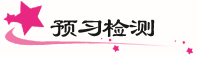 一、根据汉语提示写出英语短语,做到会运用。
1.上车              ___________________
2.移动电话	___________________
3.失物招领处	___________________
4.匆匆忙忙	___________________
5.成百上千	___________________
6.寻找	            ___________________
7.此时此刻	___________________
8.许多	            ___________________
get on
mobile phone
lost and found office
in a hurry
hundreds of
look for
at the moment
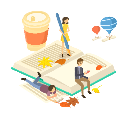 a lot of
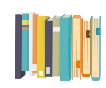 二、单项填空。
(       )1.—How many trees are there on the farm?	—About two    trees. 
A.hundred     	   B.hundreds		    C.hundred of	D.hundreds of
(       )2.My computer is very good.What about   ? 
A.your		   B.them	C.yours	D.their
(       )3.She is    her wallet,but she can’t    it. 
A.looking for;find      B.finding;looking for   C.looking;find       D.finding;look for
(      )4.People often lose things when they’re in   hurry. 
A.the  		 B.a   		C./   		D.an
(       )5.There are fruits,vegetables,meat and many   things in the supermarket. 
A.other		B.the other		C.others	D.the others
A
C
A
B
A
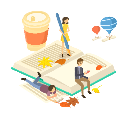 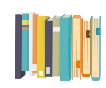 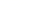 三、仔细阅读P4 Activity 2的课文内容,选出下列各题的最佳选项。
(        )1.When do people often lose things?
A.When they are travelling.
B.When they’re at lost and found offices.
C.When they are at home.
D.When they are in a hurry or travelling.
(        )2.What do people do at the lost and found office?
A.They look for things they have lost.
B.They leave things there.
C.They want to buy something.
D.They want to help others.
D
A
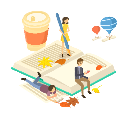 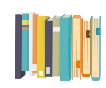 (       )3.What’s the passage about?
A.The lost things at New York City Lost and Found Office.
B.The Lost and Found Office in New York City.
C.When and where people lose things.
D.The strange things at the New York City Lost and Found Office.
B
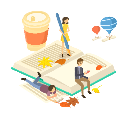 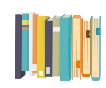 ◆ 即学即练 ◆
(       )1.She cannot speak Chinese,so you can   with her in English.
A.tell  		B.talk  		C.say  		D.speak
(       )2.Look!Today’s newspaper   that the lost child is still alive(活着).
A.tells		B.says		C.talks		D.speaks
3.对不起,我不能停下来。我很赶时间。
Sorry,I can’t stop.I’m ____________________.
B
B
in a hurry
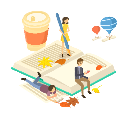 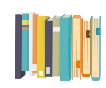 (        )4.—Are they   home soon?
           —Yes,they are.
    A.leave     	B.leaving	C.leaveing	D.leaves
5.他们什么时候动身去香港?
When will they                            Hong Kong? 
(        )6.That is   we were late last time.
A.that  		B.when  	C.why  	D.what
B
leave for
C
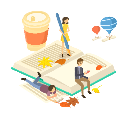 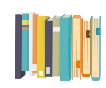 (       )7.—Have you heard of TFBOYS?
            —Certainly.About         teenagers love them very much in our school.
A.hundreds    		B.two hundreds of
C.two hundreds	D.two hundred
(       )8.Lucy can’t   her wallet,so everyone is helping her   it.
A.find;look for   B.look for;find		C.see;find	D.look for;see
9.我会弄清她的秘密。
I’ll                           her secret.
D
A
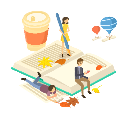 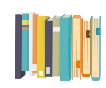 find out
教学目录
1.课前导学
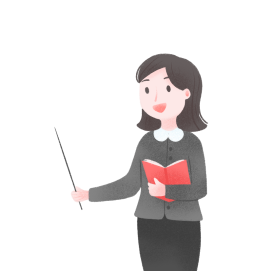 2.课堂基础训练
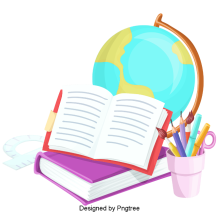 3.培优提高训练
◆ 课堂基础训练 ◆
一、单项填空。
(        )1.Sometimes,they leave things    buses and    taxis. 
A.on;on      	B.on;in		C.in;on		D.in;in
(        )2.That’s    there are lost and found offices at the stations. 
A.why		B.when		C.what		D.because
(        )3.I want two   of meat and one   of   . 
A.kilos;kilo;apple     B.kilo;kilo;apples       C.kilos;kilo;apples	D.kilos;kilos;apple
(        )4.—       do you want to go to the lost and found office? 	—Because I lost my camera.
A.What  	B.When  	C.How  		D.Why
(        )5.Please call me    8723666. 
A.for		B.of		C.to		D.at
B
A
C
D
D
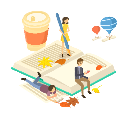 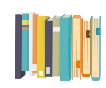 二、介词或副词填空。
1.          the moment,my friends are having lunch. 
2.There are thousands           pigs and ducks on the farm. 
3.Lots of people are waiting            the train. 
4.Don’t talk                    them!They’re doing their homework. 
5.That tiger eats 20 kilos           meat every day. 
6.The boat is coming!Amy can get          the boat soon. 
7.The students are running home            a hurry. 
8.Welcome back         our class,Tom! 
9.Are you looking              your pen? 
10.Please be careful               your things from now on.
At
of
for
with/to
of
on
in
to
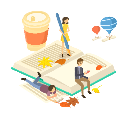 for
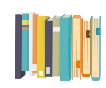 with
三、根据课本P4 Activity 2的课文内容,完成短文填空。
People in 1.       hurry often lose things.Here is the New York City Lost and Found Office at 2.                       and stations.It is very3.               .There are usually two4.                    mobile phones and one thousand cameras . There are5.          some strange things , such as a large boat , a hundred bikes and lots 6.      animals.Are these your dogs,ducks and pigs?Are you 7.              for fifteen kilos of sausages?Please8.                to the Lost and Found Office in New York City.
a
big
airports
thousand
also
of
looking
come
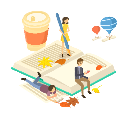 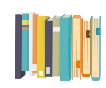 四、回答问题。
        请阅读下面这篇文章,根据所提供的信息,回答问题。
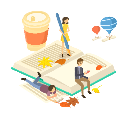 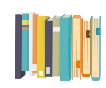 1.What’s Jack’s phone number?
______________________________
2.What did Miller lose?
______________________________
3.Which class is Luis from?
______________________________
4.What’s the name of the novel that Luis lost?
______________________________
5.What did Jack find?
______________________________
It’s 880-1167313.
She lost her old bike.
She is from Class 6,Grade 7.
It is Frog.
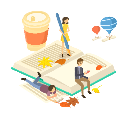 He found a set of keys.
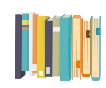 教学目录
1.课前导学
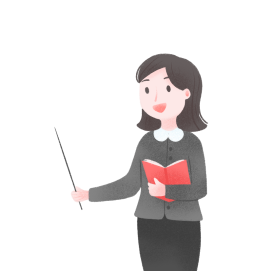 2.课堂基础训练
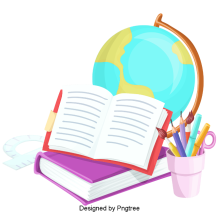 3.培优提高训练
◆ 培优提高训练 ◆
一、完形填空。
通读下面短文,掌握其大意,然后在每小题所给的四个选项中,选出一个最佳的答案。
This is the lost and found office at No.3 Middle School.If you lose something,you can come here and  1  it. 
There is a pen,a set of keys,an English  2  and an ID card today.The ID card is a  3 .Her photo is on it. 4  name is Linda.The  5  of the pen is black.The English book is about the eighth⁃grade, 6  it’s an eighth⁃grade student’s.There are  7  keys in the key ring,two long and two short.I lost my maths book this morning.But I found it in the lost and found box.I’m very  8 . 
Mr Lee and Mrs Brown  9  in the office.If you want to find your things,you can call them  10  663 8835.
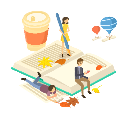 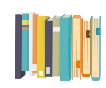 (      )1.A.look for     	B.look at	C.look after	D.look like
(      )2.A.teacher	B.friend	C.book		D.classmate
(      )3.A.man’s	B.boy’s		C.woman’s	D.girl’s
(      )4.A.His		B.Her		C.Hers		D.My
(      )5.A.name	B.subject	C.number	D.colour
(      )6.A.so		B.and		C.but		D.before
(      )7.A.two		B.three		C.four		D.five
(      )8.A.happy	B.healthy	C.sorry		D.difficult
(      )9.A.work		B.live		C.leave	D.look
(      )10.A.for		B.with		C.in		D.at
A
C
D
B
D
A
C
A
A
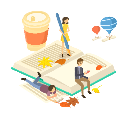 D
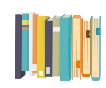 二、阅读理解。
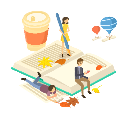 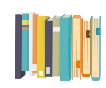 (        )1.Alan can’t find his         . 
A.dog			B.schoolbag
C.photo		D.pen
(        )2.What is not in the schoolbag?
A.A dictionary.		B.An English book.
C.A notebook.		D.Some keys.
(        )3.If(如果) you find a school ID card,it may be(可能是)       . 
A.Mike’s		B.Jim’s
C.Peter’s		D.John’s
A
C
B
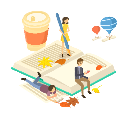 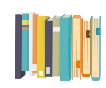 (        )4.John found an English-Chinese dictionary    . 
A.in Peter’s home	B.at home
C.in the classroom	D.in the library
(        )5.What colour is the teacher’s jacket?
A.White.		B.Yellow.
C.Purple.		D.Blue.
C
D
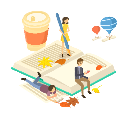 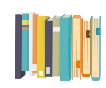 三、用恰当的单词完成短文。
LOST
On the afternoon of June 25th,2020,I lost my handbag1.        the way to work.It is red and small.There2.         about 600 yuan,three bank cards,3.                 eraser and some other4.              .All my important credentials(证书) are in it.I wish the finder can call me soon.My phone5.                 is 0536-8675991.Thank you! 
FOUND
I find a dictionary in the English reading⁃room of the new library.It is new6.        it is white in colour.A poem named Saying Good⁃bye to Cambridge is 7.        the cover (封面) of it.I don’t know8.             dictionary it is.Is it9.             ?Please come to Room 805,Building 45 to get your 10.                    back.
on
an/one
is
things
number
and
on
whose
yours
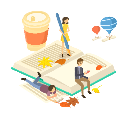 dictionary
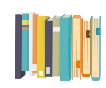 感谢观看^_^
外研社版   七年级英语下册
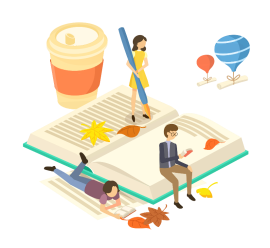 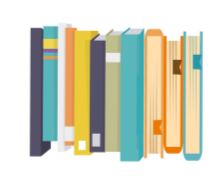